AL-FARABI KAZAKH NATIONAL UNIVERSITY
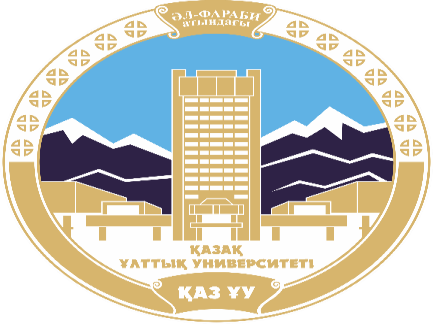 Department of political science and political technologies
Working practices of international organizations
Abzhapparova A.A.
Senior lecturer
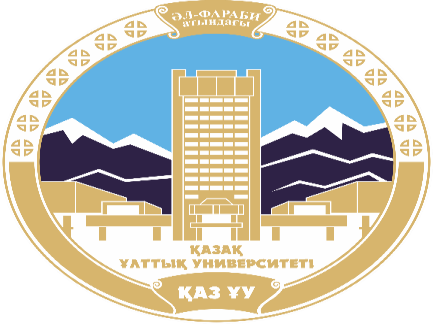 Working practices of international organizations
Lecture 5
UN role in the Middle East and South Asia
Conflicts in the Middle East are of strategic, economic and religious importance to the world's most powerful states. For centuries the region has been at the centre of struggles for religious and economic dominance. In the past decade alone, both the United States and the European Union have invested immense political capital and many billions of dollars in efforts to transform the political and security dynamics of the Middle East.
A number of United Nations peacekeeping and political missions are deployed in this region.
These missions are mandated by the Security Council to help maintain truces and ceasefires, to report to the Security Council on the actions of the parties, and to employ the Secretary-General's good offices to promote peace, security and the resolution of conflicts. These missions are generally well-resourced and enjoy the political support of member states; but despite these strengths the United Nations is not a powerful political actor in the Middle East. 
UN missions have no capacity to force recalcitrant parties to take particular courses of action, and cannot by themselves provide financial support or security guarantees. In this tough region, a Security Council Resolution or an intervention by the Secretary-General has less impact than it does in other less politically crowded and strategically important contexts.
A number of United Nations peacekeeping and political missions are deployed in this region.
For this reason, the UN's record in Middle East conflict prevention is in some ways less than impressive: the Organisation has been powerless to enforce numerous Security Council resolutions calling for "Withdrawal of Israeli armed forces from territories occupied" in the 1967 war, "a just settlement of the refugee problem," and for implementation of the Tenet Work Plan, the Mitchell Report recommendations and the Roadmap.
It was unable to stop Israeli attacks on Gaza in early 2009, or force Iran to comply with resolutions relating to its nuclear activities. And the UN could not prevent the "illegal" US invasion of Iraq in 2003.
The UN's reputation has certainly been damaged by the "gap", as one Arab diplomat put it, "between what the Organisation promises and its ability to make a difference on the ground.“ But while UN missions lack hard enforcement power, the Organisation does have immense scope to intervene in more subtle ways in the Middle East. The UN Security Council, often operating with advice or guidance from the Secretary-General, has a unique capacity to provide legal endorsement and legitimise particular courses of action: to endorse international borders, or to certify (or deny) that an occupation has ended. United Nations political envoys operate under broad mandates and routinely interact with a range of regional parties, often with the support of powerful member states.
Meanwhile, UN peacekeeping, humanitarian and political officers are based in the region's most complex and sensitive areas, often in places that are inaccessible to other international actors. Many UN officials have been in post for several years and speak relevant languages. They have regular access to government and security officials, professionals and civil servants, militia leaders, religious authorities, refugees, and thousands of ordinary families. Through these contacts, and via this range of operations, the UN can open doors, initiate discussions, and cross borders in ways that are impossible for many other actors.
United Nations political and peacekeeping missions can deploy their tools most effectively when they are supported by powerful UN member states. The Organisation can be paralysed when there is no consensus among Security Council members. In Middle East peacemaking, the approach adopted by the US has long been of particular importance. We have recently witnessed important changes in the US approach: the Obama foreign policy team have indicated that they wish to work more systematically with international partners, and to adopt a multilateral approach where possible. The US has already made clear its intention to work closely with the UN as it withdraws from Iraq. The new tone adopted by the US Government has already helped to strengthen consensus in international policy coordination bodies such as the Quartet.
This growing international policy consensus regarding conflicts and security threats in the Middle East may enable UN missions in the region to operate increasingly effectively on the basis of their existing mandates. There may, in the coming years, be an increasing international appetite for the UN to take on additional conflict prevention tasks. To use the UN's tools to greatest effect, policy makers inside and beyond the UN need to understand what the Organisation can and cannot do to help prevent conflict in the Middle East.
South Asia
The seven South Asian countries; Bangladesh, Bhutan, India, the Maldives, Nepal, Pakistan and Sri Lanka, constitute one fifth of the world's population. The region faces substantial challenges as regards economic development, environmental protection, democratic governance, internal and inter-state conflicts, with the added dimension of nuclear capability, and new security issues such as international terrorism. The scale of the problems, the amount of people affected, as well as the potential spill-over effect to the rest of the world, make it imperative both for the South Asian countries and the international community to address these issues. The South Asian challenges are inter-related and mutually reinforcing, and must be addressed in an integrated manner.
South Asia and the United Nations
The Charter of the United Nations stipulates maintaining international peace and security, and promoting social and economic advancement, as two of the core purposes of the organisation. In both areas South Asia presents defining challenges to the United Nations as the global arena for problemsolving. The problems faced in South Asia cut across the major faultlines of the United Nations system, and several UN agencies will give their input. The focus of the conference is on issues of particular relevance to the region, and exploring the potential for improvement both in domestic and international efforts at alleviating the problems of South Asia.
Peace and security
An immediate concern to the international community represented by the UN, is South Asia's effect on international peace and security. There are several potential threats to peace and security; there are two nuclear powers engaged in dispute over territory, several high-intensity intra-state conflicts, and terrorism has been a major security threat in the region for decades. 
Special emphasis is put on the relationship between India and Pakistan, the nuclearisation of that particular conflict, and the effects of the war in Afghanistan on South Asia. Intra-state conflicts and governance are also integral to concerns about peace and security. One working groups session will be addressing the substantial contribution made by South Asian countries to UN peacekeeping. Bangladesh, Pakistan and India are currently among the world's four biggest contributors.
Social and economic advancement
South Asia represents twenty percent of the world's population, and has had a population growth rate of 2.2 compared to the world's average of 1.6 in the 1975-1998 period. The region is characterised by poverty, illiteracy, and low life expectancy. Although the record is improving, the region does not compare well on UNDP's Human Development Index, even by developing-country standards. Further, the economic development of South Asia can be closely linked to concerns about the considerable environmental degradation.
Poverty alleviation, the role of foreign aid and international trade in South Asian development, and the link between development and environmental degradation are central themes of the conference. Working group sessions will also focus on wider aspects of human security, how these problems affect women and children, as well as the security risk posed by overly exploited natural resources and environmental degradation.
2002 marks the 50th Anniversary of the establishment of diplomatic relations with Japan by India, Pakistan and Sri Lanka. In addition to the specific problems of South Asia, the conference will address the relationship between Japan and the countries in the region.